FAEC DATA Act Working GroupApril 27, 2017
DATA Act Oversight Updates







Andrea D. Smith, Director
Fiscal Service Audits
Treasury, Office of Inspector General
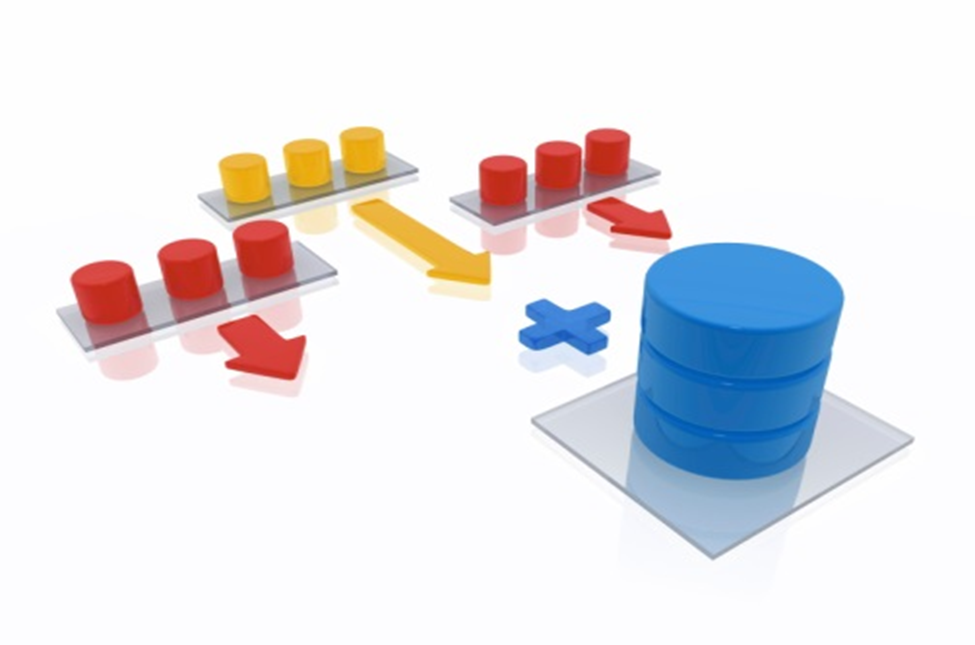 Slide 1
DATA Act Overview
Digital Accountability and Transparency Act of 2014
Expands Section 3 of the Federal Funding Accountability and Transparency Act (FFATA) of 2006 to increase accountability and transparency in Federal spending.

General Requirements:
By May 2015 – OMB/Treasury to issue Government-wide financial data standards 

By May 2017 – Agencies to report financial data on USASpending.gov in accordance with OMB/Treasury established data standards

By May 2018 – OMB/Treasury to ensure that the established data standards are applied to the data reported on USASpending.gov
Slide 2
Oversight Requirements
Agency Inspectors General, in consultation with GAO

Review a statistically valid sampling of the spending data submitted by the Federal agency

Submit to Congress and make publically available, a report assessing

completeness, accuracy, timeliness, and quality of the data sampled
implementation and use of Data Standards by the Federal agency

3 reviews originally due November 2016, November 2018, November 2020

Now due November 8, 2017; November 8, 2019, and November 8, 2021
Slide 3
FAEC DATA ActWorking Group
Mission
Assist the IG Community in understanding and meeting its DATA Act oversight requirements by (1) serving as a working level liaison with Treasury, (2) consulting with the Government Accountability Office, (3) developing a common review approach and methodology, and (4) coordinating key communications with other stakeholders.

Stood up January 2015

Over 160 members from 38 OIGs

Established consultative protocol with GAO (e.g., meet monthly)

Defined and communicated strategy for IG reporting anomaly
Slide 4
FAEC DATA ActWorking Group
Developed and updated the common methodology for performing “readiness reviews”
47 readiness reviews initiated to date
44 readiness reviews issued
3 readiness reviews to be issued

Developed the common methodology for required reviews

Next steps
Obtain feedback from the IG community and GAO on best practices/lessons learned from completing required reviews
5
OMB/Treasury Issued Guidance
OMB M-15-12, issued May 8, 2015

DATA Act Implementation Playbook, version 1.0 issued May 8, 2015; version 2.0 issued June 24, 2016

DATA Act Information Model Schema, issued April 29, 2016

OMB Management Procedures Memorandum No. 2016-03, issued May 3, 2016,

Frequently Asked Questions, issued May 18, 2016

OMB M-17-04, issued November 4, 2016
6
DATA Act Oversight Engagements
The objectives of this engagement are to assess the:

completeness, accuracy, timeliness, and quality of FY 2017, second quarter financial and award data submitted for publication on USASpending.gov

Federal agency’s implementation and use of Government-wide financial data standards established by OMB and Treasury
Slide 7
DATA Act Oversight Engagements
Criteria for Completeness, Accuracy, Timeliness, and Quality are as follows: 

Completeness 
all transactions that should have been recorded are recorded in the proper period GAO-08-585G, GAO Financial Audit Manual, (July 25, 2008)

percentage of transactions containing all applicable data elements required by the DATA Act OMB Open Government Directive – Federal Spending Transparency (April 6, 2010)


Accuracy 
percentage of transactions that are complete and do not have inconsistencies with the systems of record or other authoritative sources OMB Open Government Directive – Federal Spending Transparency (April 6, 2010)
Slide 8
DATA Act Oversight Engagements
Criteria, cont’d.

Timeliness 
percentage of transactions reported within 30 days of quarter end OMB Open Government Directive – Federal Spending Transparency (April 6, 2010) 

Quality – Encompasses utility, objectivity, and integrity: 

Utility - the usefulness of the data to the intended users 

Objectivity - focuses on whether the disseminated data are being presented in an accurate, clear, complete, and unbiased manner, and as matter of substance, is accurate, reliable, and unbiased 

Integrity - the protection of data from unauthorized access or revision, to ensure that the data are not compromised through corruption or falsification OMB’s Guidelines for Ensuring and Maximizing the Quality, Objectivity, Utility, and Integrity of Information Disseminated by Federal Agencies (February 22, 2002)
Slide 9
DATA Act Oversight Engagements
Criteria for Implementation and Use of Data Standards



Criteria 
DATA Act Implementation Playbook 8-Step Agency Implementation Plan
Federal Spending Transparency Data Standards

Risks
The Agency (or applicable FSSP) did not [review] understand the DATA Act elements 
The Agency may not correctly assess the impact of reporting the data element on its implementation plans or systems. 
The Agency may not consider current USAspending.gov data elements as required by FFATA.
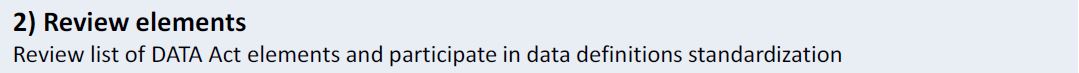 Slide 10
DATA Act Oversight Engagements
Scope and Methodology

Type of Engagement to be performed:

an attestation examination or a performance audit in accordance with the requirements of GAGAS as described in Chapter 5 (attestation examinations) or Chapters 6 and 7 (performance audits) 

Scope Period:

FY 2017, second quarter financial and award data the Federal agency submitted for publication on USASpending.gov
Slide 11
DATA Act Oversight Engagements
Scope and Methodology, cont’d

To accomplish the objectives, the engagement team should:

obtain an understanding of any regulatory criteria to report financial and award data under the DATA Act;

assess its agency’s systems, processes, and internal controls in place over data management under the DATA Act;

assess the general and application controls pertaining to the financial management systems from which the data elements were derived and linked;

assess its agency’s internal controls in place over the financial and award data reported to USASpending.gov per OMB Circular A-123;
Slide 12
DATA Act Oversight Engagements
Scope and Methodology, cont’d

To accomplish the objectives, the engagement team should:

review a statistically valid sample from FY 2017, second quarter financial and award data submitted for publication on USASpending.gov;

assess the completeness, accuracy, timeliness, and quality of the financial and award data sampled; and

assess its agency’s implementation and use of the 57 data definition standards established by OMB and Treasury.
Slide 13
Required Review Guide Walkthrough
§ 430 - Select a Statistically Valid, Random Sample of Certified Spending Data Submitted, cont’d

Criteria to select a statistically valid sample – Parameters:













	
* For agencies with a smaller population, where the recommended sample size of 385 represents 5% or more of 
the population, the sample size may be reduced by applying the finite correction factor using the following formula
to determine the recommended sample size: 385/[1+(385/N)], where “N” represents the population size.
Slide 14
Challenges in Performing Oversight Engagements
Resource Constraints

Coordination among the IGs of FSSP and the IGs of their customer agencies

Sample size of 385

Consistent/standard reporting template
15
Managing the Challenge & Complexity of the DATA Act
Common mistakes to avoid for a successful Required Review:

Not Being Directly Involved with the Project
Not Adequately Selling the Problem
Inconsistent Messaging/Poor Communication
Not Providing Adequate Resources
Shifting Focus or Changing Priorities too Soon
Ignoring Organizational Culture
Ignoring or Underestimating Impact on Employees
Slide 16
DATA Act oversight questions can be sent to DATAAct@oig.treas.gov
Slide 17